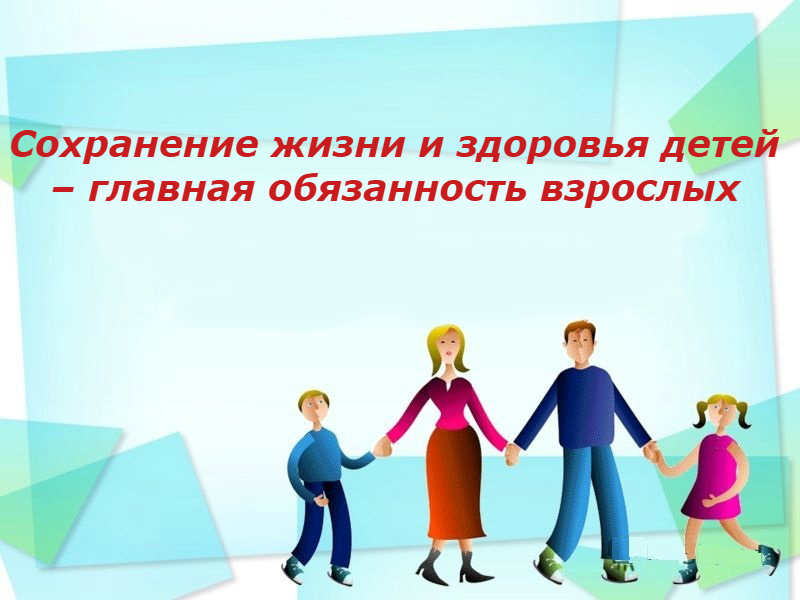 Цель проекта:
Формирование у родителей и  детей старшего школьного возраста навыков безопасного поведения, умения адекватно действовать в неординарных ситуациях.
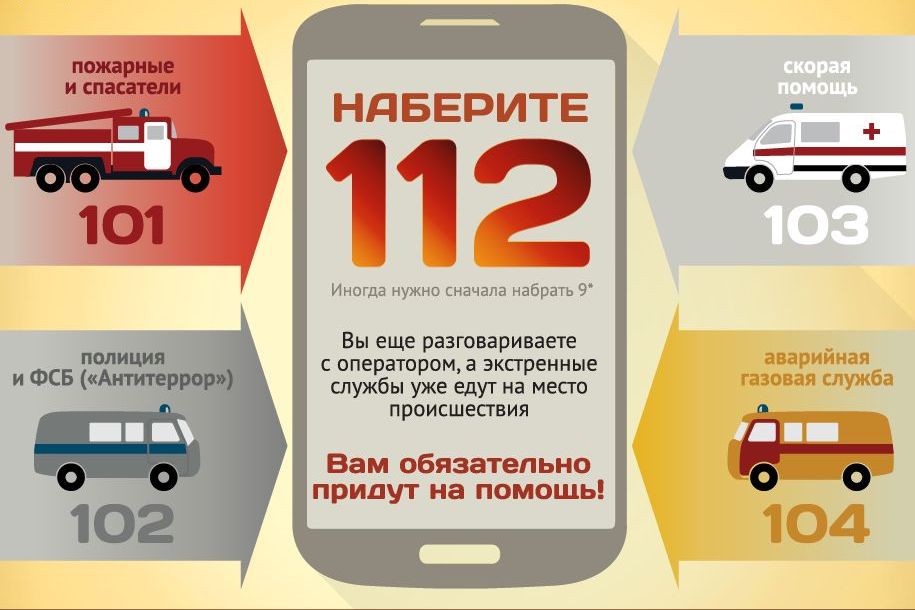 Назовите номера телефонов экстренных служб
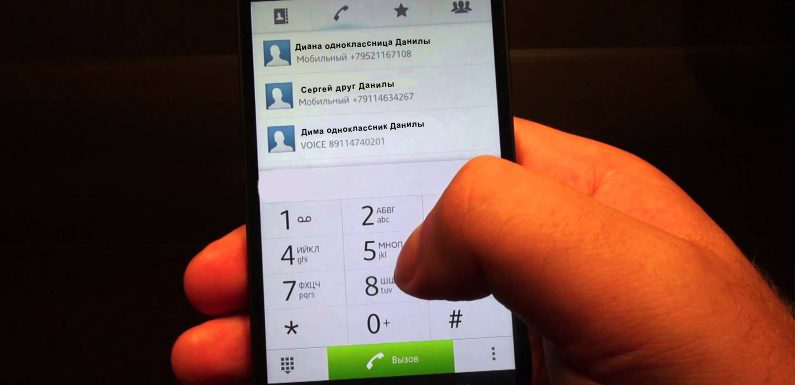 Что делать если ребенок не отвечает на телефон?
Если ребенок позвонил, и Вы чувствуете, что он в опасности?
Придумайте секретное слово опасности. 

Если ребенок произносит его Вам в телефонном разговоре – значит, у него неприятности, и он нуждается в помощи.
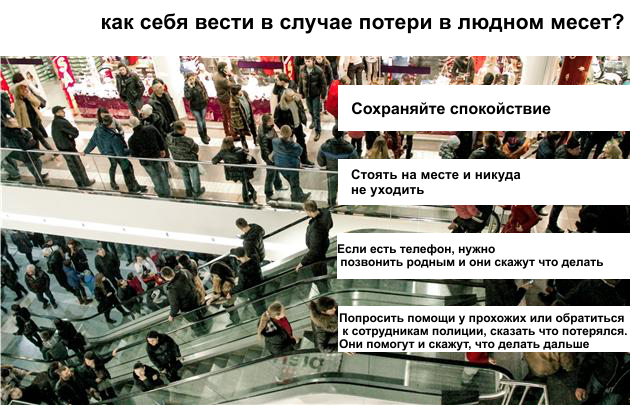 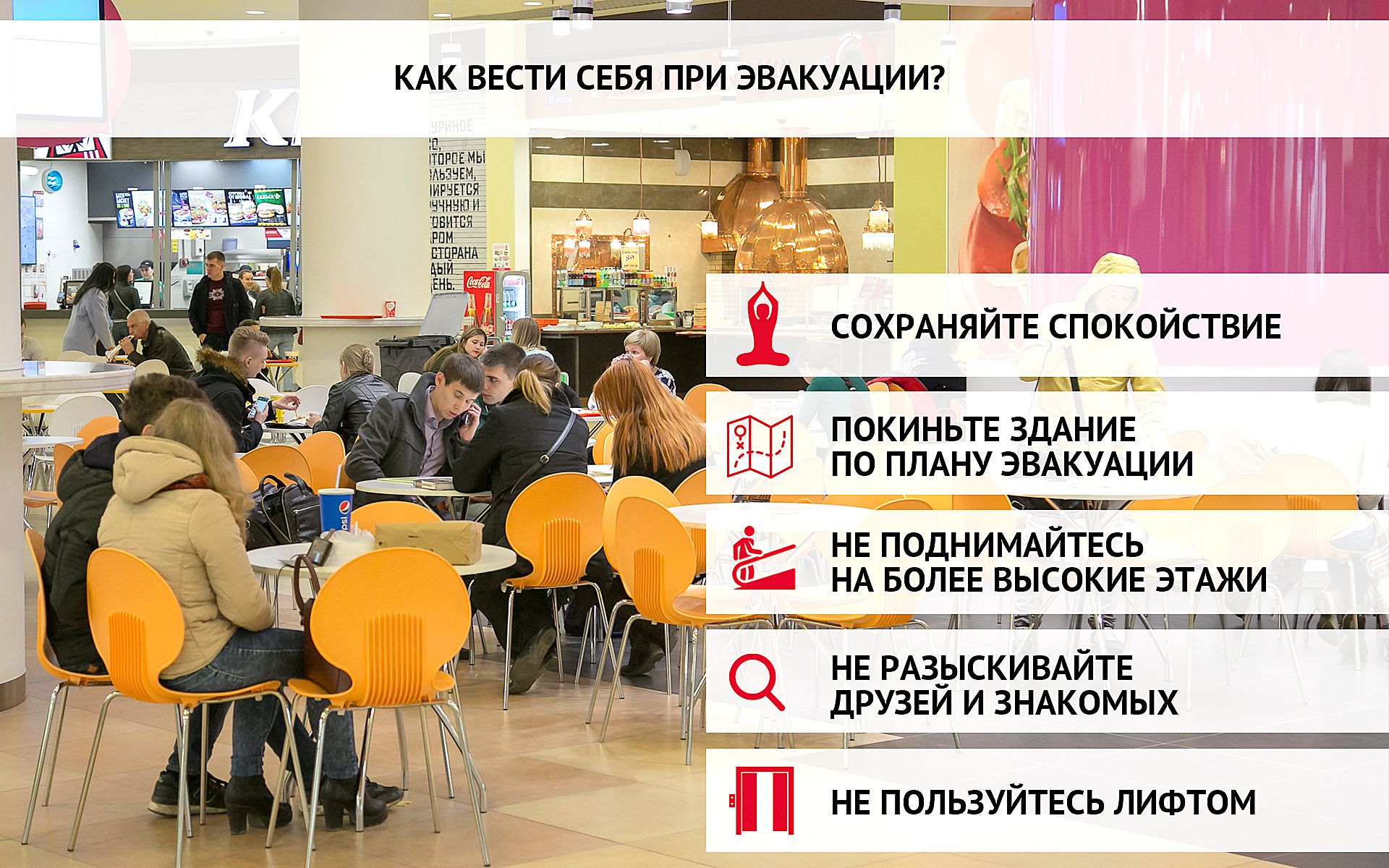 Что необходимо предусмотреть во время посещения незнакомых крупных развлекательных центров, парковых зон, стадионов и т.д., если потерялись?
Что взять с собой в случае посещения таких объектов?
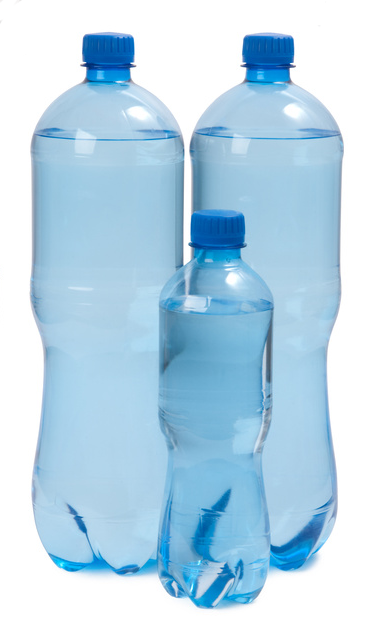 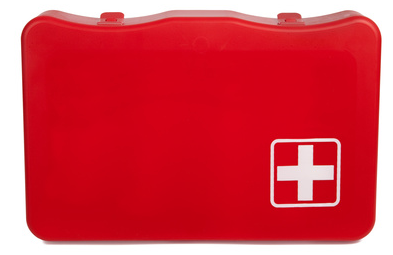 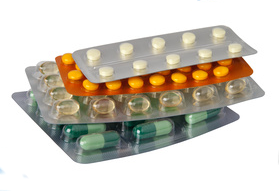 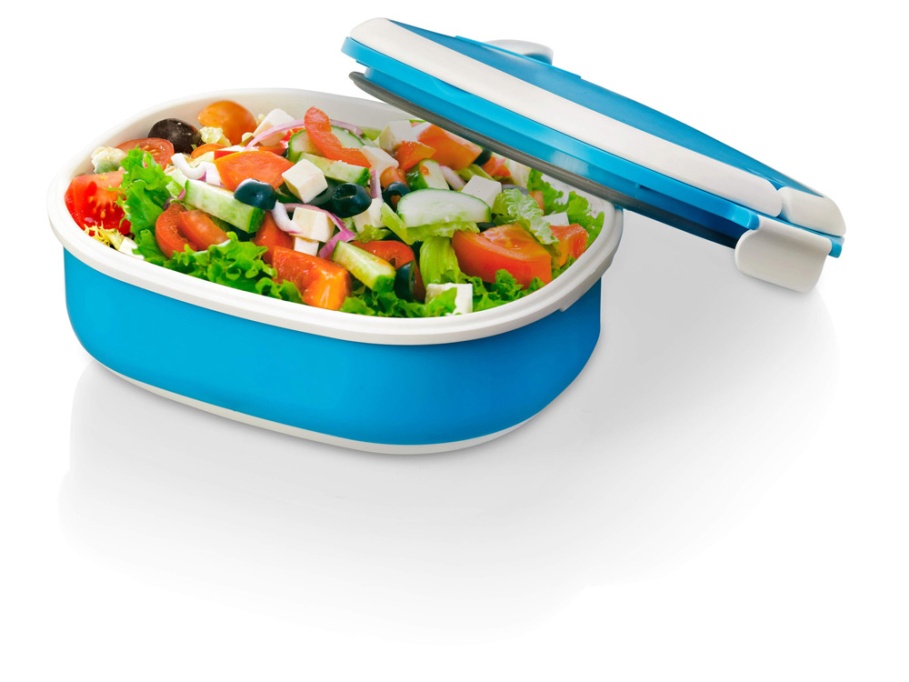 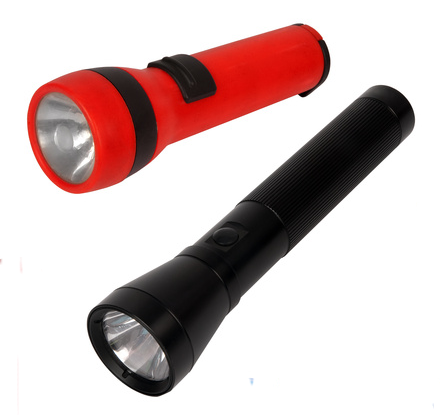 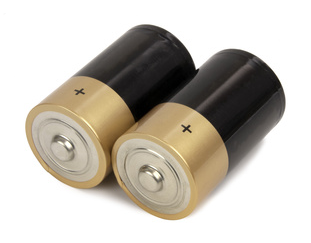 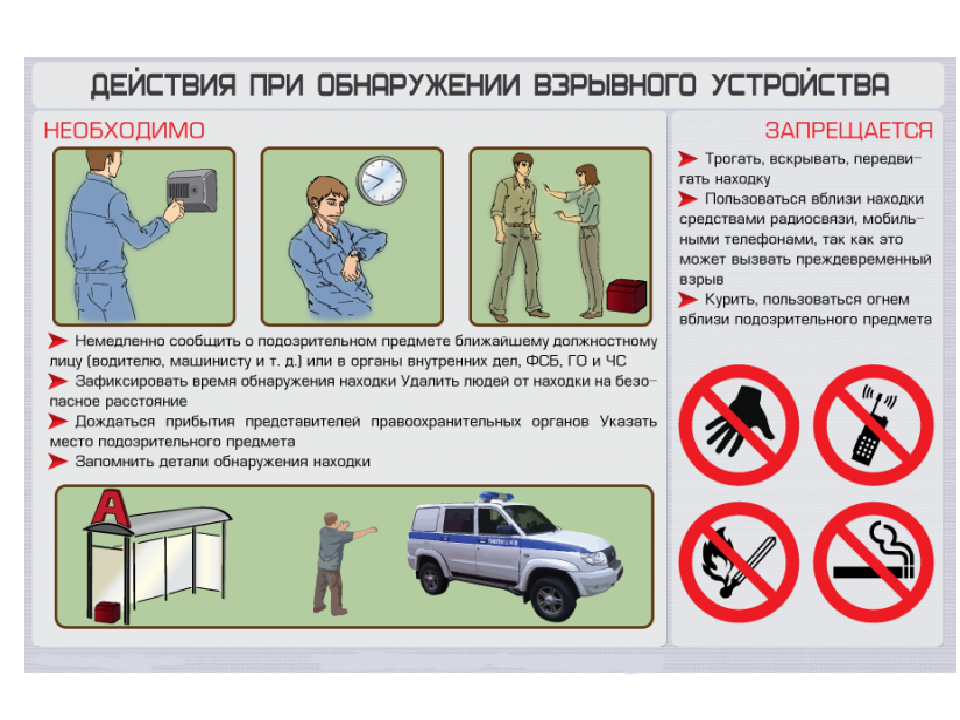 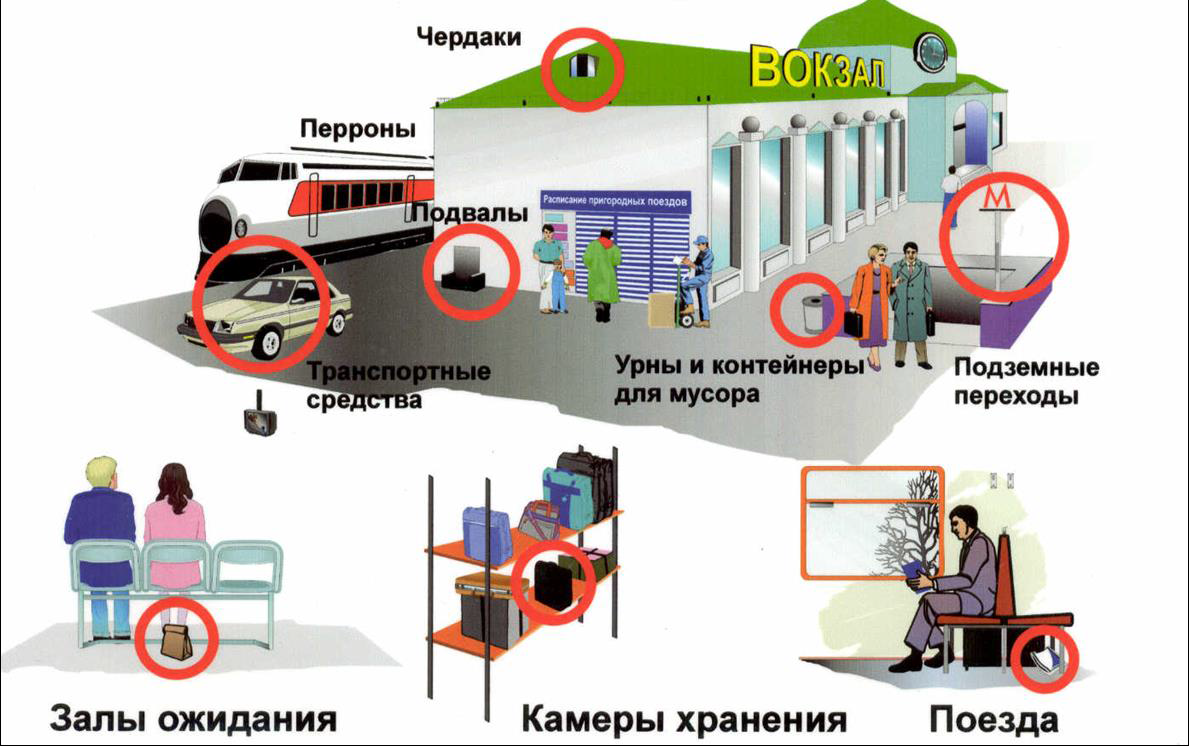 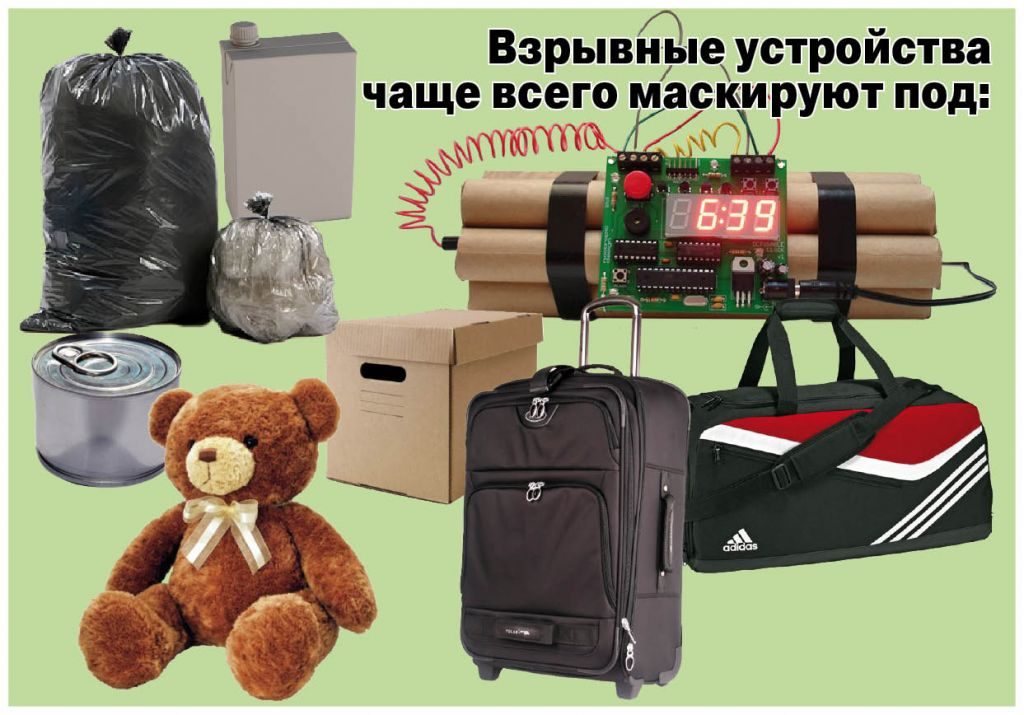 Ваши действия при обнаружении подозрительного (бесхозного) предмета?
Правила поведения в случае вооруженного нападения на учебные заведения
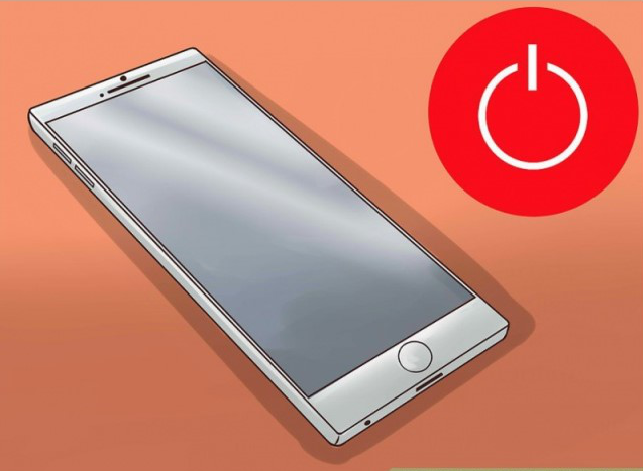 Отключи звук на мобильном телефоне
 Твоя задача – не привлекать внимания преступника, поэтому выключи  телефон и не шуми. Не пытайся снимать происходящее на телефон.
Прячься 
Если стреляют рядом или в твою сторону  - падай за парту, за колонну, ползи за угол и прячься
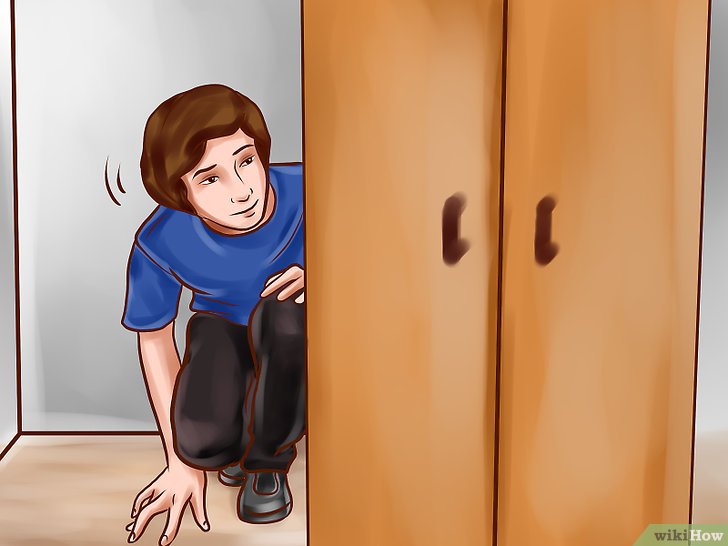 Правила поведения в случае вооруженного нападения на учебные заведения
Забаррикадируйся 
Двери можно забаррикадировать чем угодно
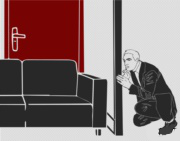 Притворись мертвым
Если нападающий близко и ты не успеешь убежать или спрятаться, падай на пол и притворяйся мертвым. Существует вероятность, что преступник просто пройдет мимо
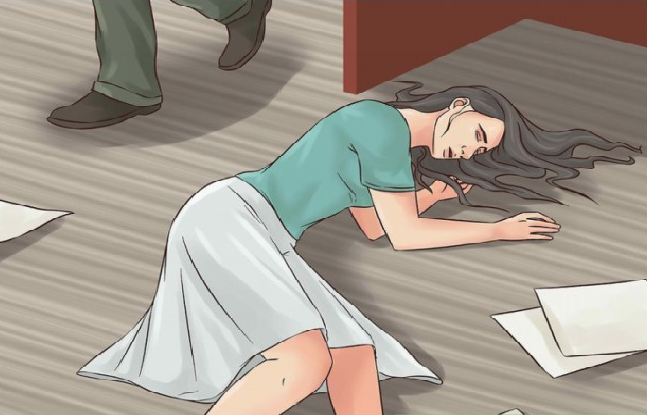 Правила поведения в случае вооруженного нападения на учебные заведения
Не геройствуй!
 Ни в коем случае не пытайся обезвредить преступника самостоятельно.Не пытайся с ним поговорить, даже если это твой лучший друг. Сейчас это не друг, а преступник – тебе нужно держаться от него подальше
Слушайся полицейских
 Эти люди в форме, пришли чтобы тебе помочь. Не нужно бежать к ним со всех ног, просто слушай их инструкции и попытайся в точности им следовать. Поверь, они знают, что делают.
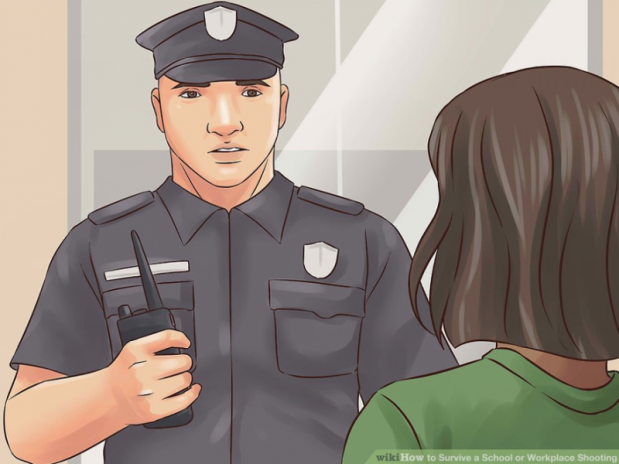 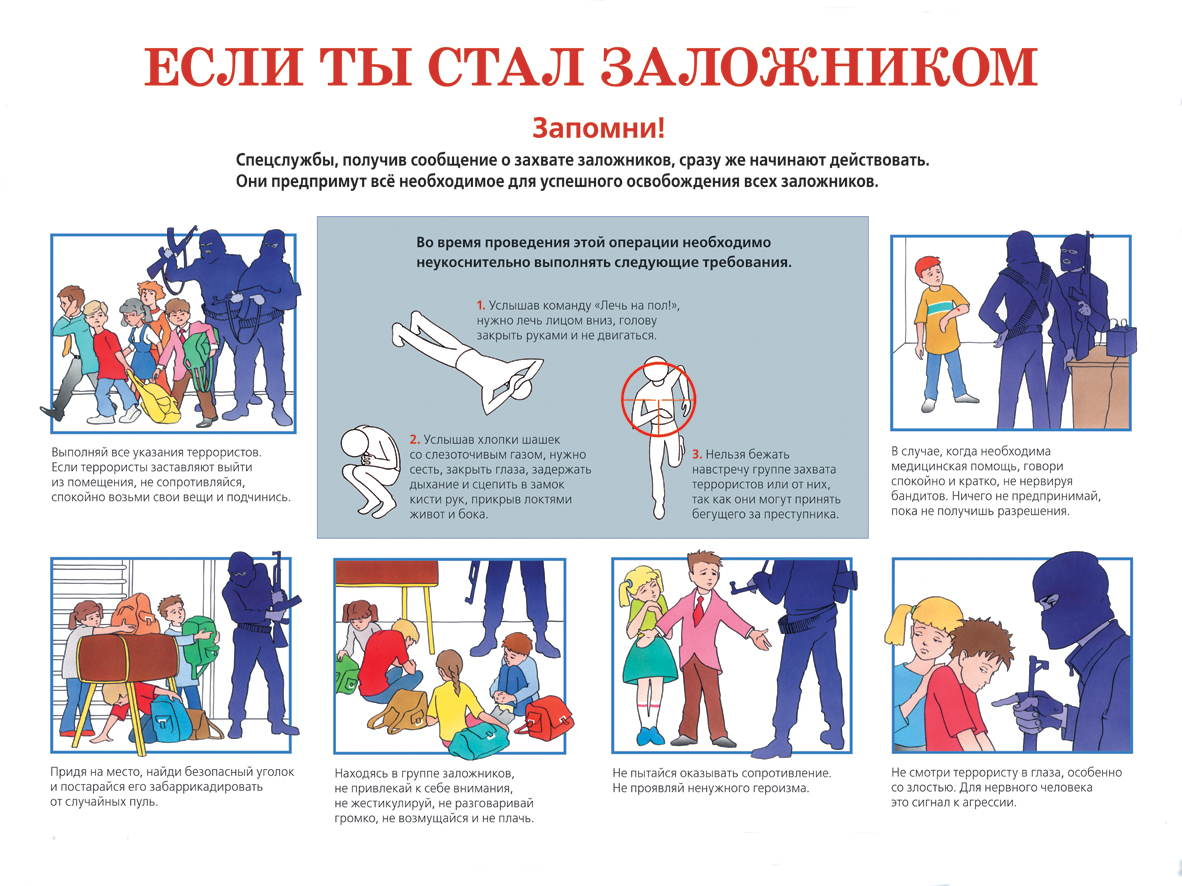 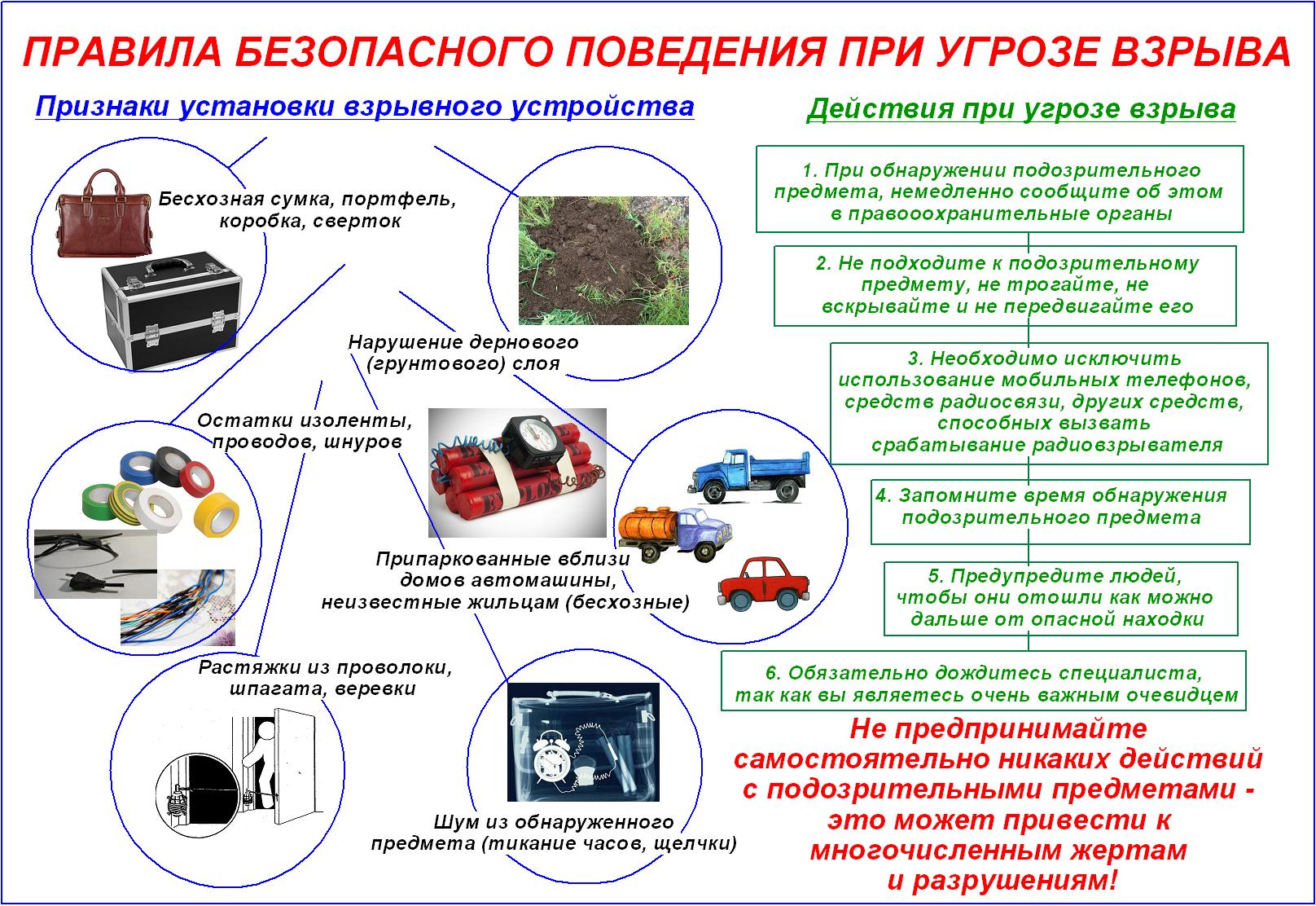 НИКОГДА НЕ ДУМАЙТЕ, ЧТО ЭТО СЛУЧИЛОСЬ ТАМ, А У НАС И СО МНОЙ  ЭТОГО НЕ ПРОИЗОЙДЕТ!